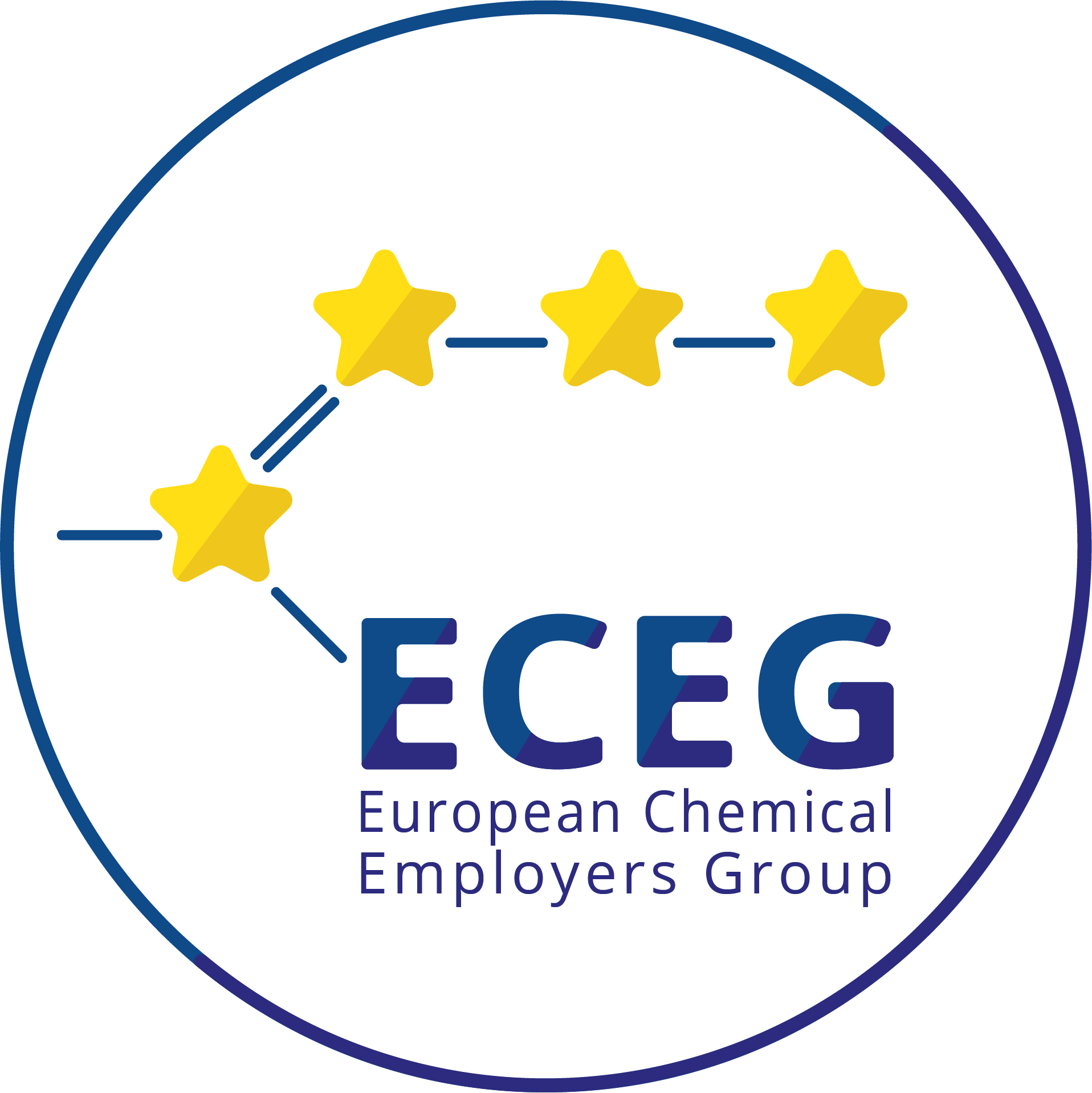 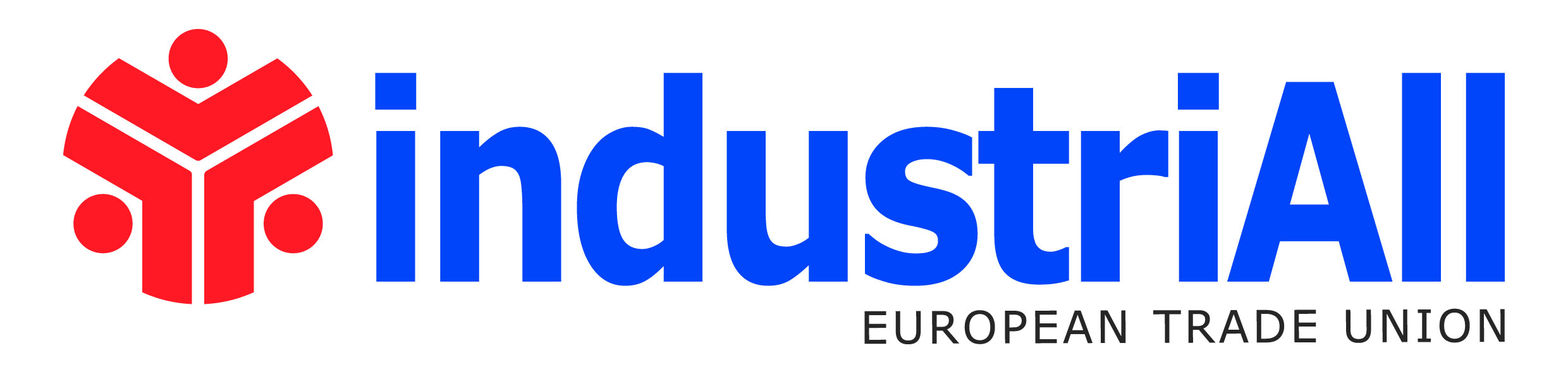 On the Road to Climate Neutrality 2050 – the Role of Social Partners in the Decarbonisation of the Chemical, Pharmaceutical, Rubber and Plastics Industries
Presentation of the external experts wmp consult and Syndex 
at the final conference in Rome
08th March 2023
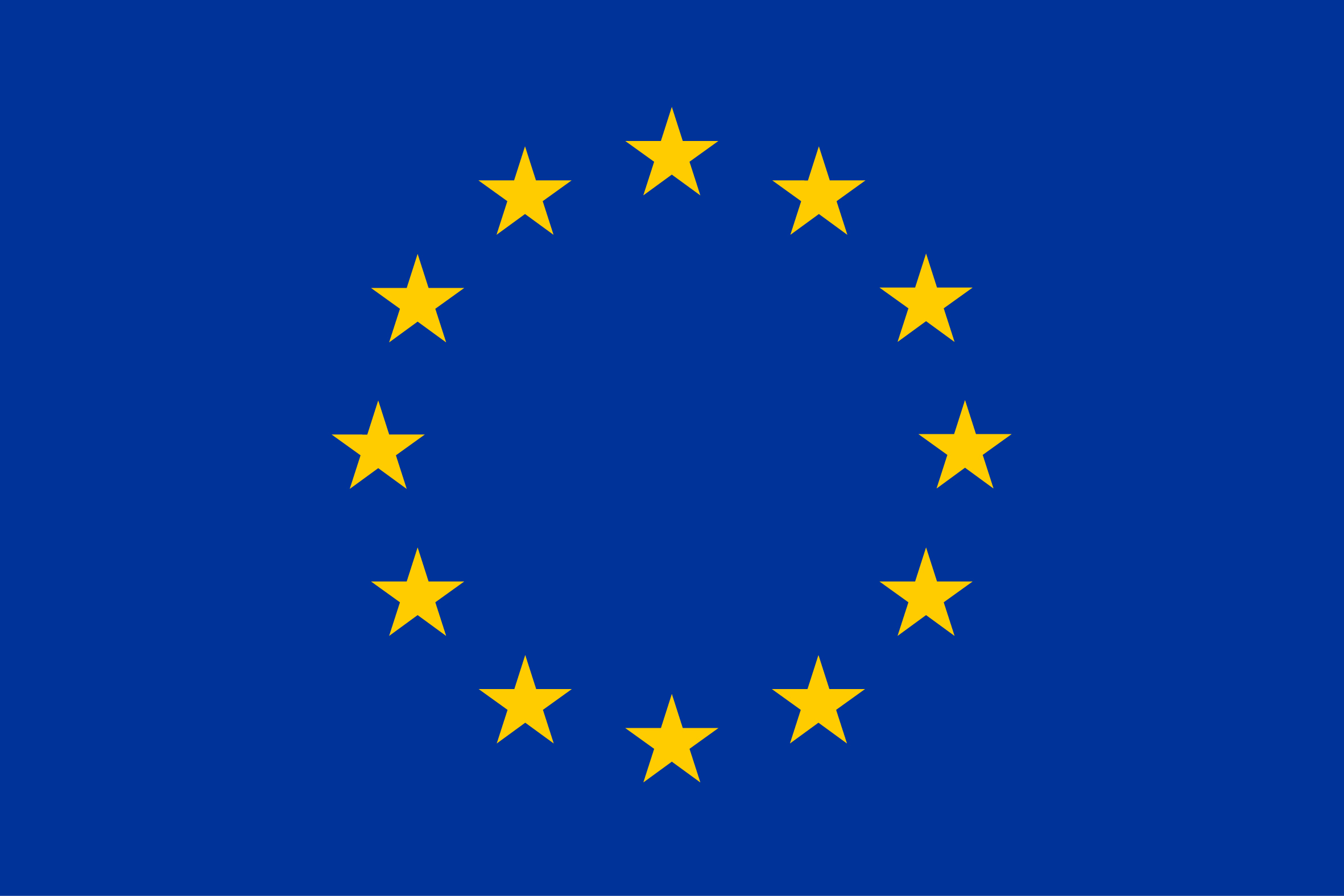 With the financial support of the European Union
Aim and methodology of the project
Measures to reach climate neutrality in the Chemical, Pharmaceutical, Rubber and Plastics Industries
Fields of action for companies and impact on employment, working conditions, skills
The Role of Social Partners in the Decarbonisation 
The project toolbox
Aim and methodology of the project
March 2023
4
Measures to reach climate neutrality in the Chemical, Pharmaceutical, Rubber and Plastics Industries
Possible starting points for reduction of GHG emissions
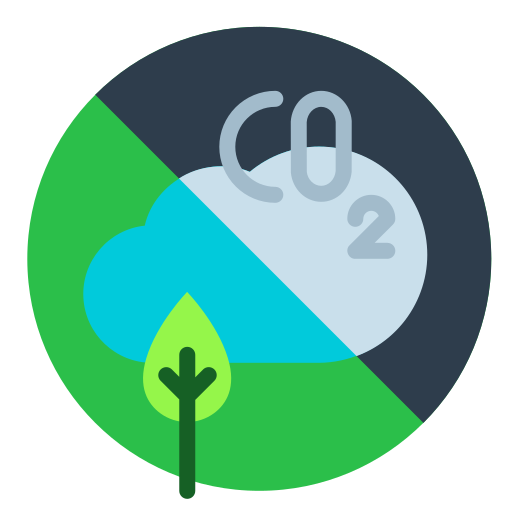 Source: Flaticon
March 2023
6
[Speaker Notes: To reduce their carbon footprint, companies in the sector are confronted with a multitude of possible technologies and production methods. While solutions differ from country to country, between sub-sectors and even from company to company, some widespread approaches have been discussed. There are several starting points for companies to reduce GHG emissions such as:
New raw material and carbon sources like sustainably produced biomass or CO2 as feedstock
Alternative energy sources, For example, heat source changes such as the use of geothermal heat and an expansion of renewable energy use and a shift to low-carbon fuels are considered.
Improvement of energy efficiency fro example through process improvements
Electrification of processes: the use of electricity for the generation and upgrading of heat and steam 
Development of new processes such as low-temperature processes or catalytic alternatives 
Sustainable business process and working methods: systematic green design approach for new products or workers mobility
(Mechanical and chemical) recycling
Capture and storage of CO2
Circular economy: The idea of a circular economy combines several of the solutions for climate neutrality described before: renewable feedstock, efficient production, recycling and carbon utilization. In addition, product re-use and (re)design are considered.]
Influence factors for climate neutrality of the chemical industry
March 2023
7
[Speaker Notes: It will largely depend on framework conditions and the development of the influence factors which technological pathway companies choose. 
We have identified a set of influence factors for climate neutrality of the chemical industry. 
The European chemical industry including its sub-sectors is confronted to a “double twin” or “quadruple” transition comprising the following four major challenges: 1. climate neutrality, 2. circular economy, 3. digitalization and 4. implementation of the Chemicals Strategy for Sustainability.
Within the fourfold tension field, according to literature, interviews and our first workshop several influence factors have an impact on the ability of the chemical industry to become climate neutral until 2050.
First of all, a clear political and regulatory framework supporting the transition are of utmost importance. This is closely related to the prevention of carbon leakage and consequently the reconciliation of competitiveness and climate protection to keep production sites in Europe. 
Further influence factors are demand and market requirements, the availability and price of electricity, energy and consequently hydrogen, Research and Development and innovation an investments and funding needed for it. Finally, also cooperation between sectors or industrial symbiosis and infrastructure development are important factors.]
Scenarios developed in workshop 1
Company choices regarding measures to reach climate neutrality
External measures: not directly influenced by companies, for example: CCS, energy costs, compensation measures, changes in supply chains, reduction of emissions by transportation.
Circular economy: affecting the whole value chain, for example: mechanical recycling, chemical recycling, energy recovery, sustainability-by-design.
Internal measures (more difficult to implement by companies), for example:  investment in technologies in pilot phases (high risk), development of entirely different processes, switching to hydrogen, digitisation of processes (lack of qualified IT personnel).
Internal measures (easier to implement by companies), for example: energy savings, energy efficiency, eco-design, improvement of products, new raw material sources and remote work.
March 2023
8
[Speaker Notes: Against this background, scenarios of measures that companies may choose to reach climate neutrality were developed during the first workshop in January 2022
First, there are external measures that cannot be directly influenced by the companies in the European chemical industry. 
These measures include for example Carbon Capture and Storage (CCS) where companies would depend on the development of storage sites and political support, 
but also energy costs (a topic that has become more important than ever with the war in Ukraine and related price developments),
compensation measures such as investment in forestation projects, 
changes in supply chains and 
the reduction of emissions by transportation.
Second, there are internal measures that the companies may implement themselves. Here, we differentiated between measures that are easier to implement and those that are more difficult to implement. 
Internal measures that are easier to implement by the companies in the chemical sector include energy saving and energy efficiency measures, choosing transition energies, eco-design and the improvement of products, new raw material sources and working online. These are measures that are already quite widespread.
 Other internal measures are more difficult to implement by companies due to several reasons: 
the solution is not ready from a technological point of view, 
the implementation is very cost intensive, 
other factors are hindering its implementation such as the lack of availability of renewable energy or qualified personnel. While electrification, the use of hydrogen and alkaline electrolysis for example are technically feasible and easy, they are difficult to implement because of electricity prices. Introducing sophisticated IT infrastructure may be difficult if IT personnel is not available. 
And finally, there are circular economy approaches affecting the whole value chain and include measures such as mechanical recycling, chemical recycling, or energy recovery. A key element is sustainability-by-design. When designing a product, it must be considered that the product can be recycled.]
Fields of action for companies and impact on employment, working conditions, skills
Ensuring a successful transition: Fields of action for companies
March 2023
10
[Speaker Notes: The transition to climate neutrality of the sector will only be successful if it is associated with industrial growth and good work. In this context, there are different starting points for companies to accompany the transformation.
Anticipation of change and risk management are crucial
For the future viability of companies to anticipate and recognise technological, economic and social disruptions at an early stage and to analyse the opportunities and risks for business is essential. 
Cooperation, and strategic partnerships between companies and along the value chain are gaining importance. 
Be it in the form of acquisitions, networks, (innovation) clusters or competence centres linking companies (R&D departments) with each other, or linking companies with research institutes and other stakeholders, including public-private partnerships. 
Promotion of research, development and innovation is very important: 
For product innovation, new raw materials, process and productivity innovation research and development activities play an important role. 
Companies also have to secure access to finance and funding opportunities: 
As a diversification of technologies is required, investments will be needed in new production equipment for example when switching fuels for heat production or for remodelling of existing plants. 
Costs incurred depend on technologies chosen. To take the step from innovation to implementation, even larger companies need external financial support. 
The need to reorganise company structures and to adapt working methods depends on the technological pathway chosen. 
Investing in a circular economy approach might lead to complete reorganisation of the company. 
To be successful on their way to climate neutrality, adjusting portfolios and implementing technologies, companies need new organisational competences such as market intelligence, business development and strategic marketing. 
Participants of the first workshop highlighted that organizational measures are needed. Success factors to reach climate neutrality can be good leadership, cultural change in the company and awareness rising measures (for example through environmental advisors). 
A further focus should be on new forms of work and the change of work organization considering the physical (Health+ Safety risks) and psychological impact.
Establishing a strategic personnel policy and strategic workforce planning is also important:
Interview partners and workshop participants agreed that a major task for the sector will be to secure skilled workers.
A company’s workforce plays an important part in the adaption and diffusion of technical and organisational change. 
To involve employees and raise awareness, communication to employees on climate-related issues is of utmost importance.]
Ensuring a successful transition: A workers’ perspective
 assessing the impact on employment, ensuring job and social security, preventing negative effects on working conditions, skills forecasting and assessing competence needs and promoting training and education
March 2023
11
[Speaker Notes: Regarding the workers’ perspective impacts of climate neutrality measures on employment, working conditions and skills are to be expected.
 Regarding employment
One major concern is that moving production to countries outside Europe or the purchase of parts and services abroad due to better economic conditions will influence employment and will cause job losses in European countries. 
There is also the question of the relocation of certain jobs (administration/accounting/production) to where labor is cheaper and where the protection of workers' rights is less developed. 
There also will be structural effects and shifts of employment between sectors.
Regarding working conditions, 
high costs for transformation may lead to limited wage increases. 
Increasing work intensity and workload are observed as the energy transition has created the need for employees to constantly familiarize themselves with new regulations and topics. 
Occupational health and safety standards are already very high, still increased hydrogen and biofuels use and recycling might lead to potential risks. 
Digitalisation and automatization diminish hard manual work, change tasks and increase the mental load.
Regarding skills: 
A change in job profiles and the emergence of new profiles is expected to take place. 
An increasing share of skilled workers and academics, new skills and competence requirements including engineering, technical, and scientific, digital, management, monitoring and soft skills are expected.
Against this, assessing the impact on employment, ensuring job and social security, preventing negative effects on working conditions, skills forecasting and assessing competence needs and promoting training and education are important fields of action for social partners.]
The Role of Social Partners in the Decarbonisation
The role of Social Partners
March 2023
13
[Speaker Notes: Throughout the project, we found that there is a multitude of possible starting points for social partners mentioned during out interviews and workshops: 
works council initiatives
professional training plans
promotion of new training measures
monitoring of training measures 
negotiation of agreements
information and consultation mechanisms 
joint projects
transnational agreements
education and communication campaigns
joint discourse with politics
promotion of impact  assessments
anticipation strategies
skills forecasting 
joint recommendations
…
In our research, we also found some examples of social partner initiatives in the chemical industry:]
Examples: Social Partner initiatives I
March 2023
14
[Speaker Notes: There are attempts to include climate neutrality goals and their consequences in company agreements, for example: 
At Worlée, a German producer of chemical, natural and cosmetic raw materials, a joint goal-setting agreement was concluded with the works council. There was a process with all employees in which values and principles of behaviour were jointly developed in townhall meetings. Energy, the environment and resource conservation play a central role here.
As industrial cluster areas are most affected by climate neutrality goals, regional policy and measures are important. 
In this context, “regional hubs for decarbonisation with skills anticipation strategies and meeting the challenges of providing skilled jobs in these communities will be vital.” 
In Belgium, for example, Social Partners are involved in the Social and Economic Council of Flanders (SERV), the main advisory body to the Flemish government on Flemish socio-economic policy. To accelerate the transition to a circular economy, the Flemish Social Partners in the council have drawn up a policy agenda with 40 concrete recommendations.]
Examples: Social Partner initiatives II
March 2023
15
[Speaker Notes: Trade unions and industrial associations or employer organisations at national level have begun to develop own projects aiming at getting a better picture of the industrial transformation ahead. 
For example, the German trade union IGBCE started a Transformation Camp to take place every year and has launched a process called “Perspectives 2030+” in 2019. Based on four different scenarios members are discussing possible solutions for the upcoming challenges linked to the industry’s transformation
In several countries, industrial associations have developed roadmaps for the chemical industry to become climate or carbon neutral comparing different quantitative scenarios examining different solutions and measures and their impact on GHG emissions.
Future skills needs were addressed by the Dutch chemical industry association that coordinated a Human capital agenda for a better coordination of education and necessary qualification on the labour market. In a memorandum for the regional, federal and European elections 2019, essencia, the Belgian sectoral federation of the chemical industry and life sciences highlighted the importance of strengthening education and training.
Joint projects and initiatives of the Social Partners are still rare. While in some countries, involvement is still limited to mutual invitations to summits on the topic of climate neutrality, in others exchange between Social Partners as well as with the government is further developed. 
For example, the German Social Partners are in close contact on the topic of climate neutrality. They have launched several initiatives: the Chemie³ sustainability initiative founded by employer and sectoral organisation and trade union developing sustainability guidelines for the chemical industry in Germany, the Social Partner Workshop for Innovation and Sustainability So.WIN,  a qualification offensive for the chemical industry, which the chemical industry's Social Partners agreed on as part of the 2019 collective bargaining agreement comprising a qualification advisory service  and a “Future skills report” 
In 2020, a study commissioned by the Czech social partners in the chemical industry was published, analysing the impact of the Green Deal on employment and the planned sources of funding for measures to minimize this negative impact, including spending on wages and investments related to the creation of alternative jobs.
The Chemical Industry Federation of Finland coordinates the implementation of the Responsible care programme (including sustainable use of natural resources, sustainability and safety of production and products, well-being of the work community and open interaction and co-operation) in Finland. The Industrial Union, Trade Union Pro and the Federation of Professional and Managerial Staff (YTN) participate in the monitoring and development of the programme.
In France, a strategic contract for the chemical industry has been concluded in 2018 and adapted in 2021. With this contract, trade unions, the professional federations of the four branches (chemicals, plastics, rubber and paper-cardboard) and the State have agreed to develop the chemical and materials sector through several actions including supporting the transition to a decarbonized and competitive heat production and  the development of jobs and encouraging the growth of companies.]
Examples: Social Partner initiatives III
March 2023
16
[Speaker Notes: At the transnational level, 
a Nordic-German Trade Union Cooperation on Just Transition” based on six country reports analysed national climate policies and the respective national instruments, as well as economic and social consequences highlighting the importance of education, training and better work environment, social protection and collaboration 
Furthermore, a joint trade union project funded by the European Social Fund has started in 2021 on Employees as leverage for a circular economy initiated by Flemish trade unions cooperating with trade unions across Europe to gather concrete examples and guidelines for supporting the transition in terms of training, sector consultation, studies, mobilizing communication and events.
The European Tyre and Rubber Manufactures’ Association in cooperation with the DRIVES (Development and Research on Innovative Vocational Educational Skills project funded by the Erasmus+ Sector Skills Alliances Programme, 2018-2021) and Alliance for Batteries Technology, Training and Skills (ALBATTS), proposed a strategy for the implementation of the European Commission Pact for Skills, for the Automotive ecosystem.]
The project toolbox
[Speaker Notes: Against this screening of social partners initiatives and the results of the first two workshops, we finally developed a project toolbox.]
5 tools developed
+ additional information on 
Training for climate neutrality in Denmark
The growth formula: real, fair and sustainable 
European Social Partners’ recommendation on circular economy in the framework of social dialogue
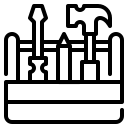 March 2023
18
[Speaker Notes: We identified five practical tools that were further developed in the third workshop:
The first one name „Storytelling“ aims at creating stories we can tell to paint a positive image of the chemical industry. We collected a set of guidelines including potential addressees (future employees and general public) of the story, that can easily be used to contact an agency/copywriter to develop some slogans. For example: 
-You want to develop biodegradable plastics from renewable raw materials? Come and work in the chemical industry.
-A bath in the sun protected by suncream – only possible with the products of the chemical industry.
Participants of the third project workshops agreed and emphasized the need of workers’ involvement from the outset to ensure a company’s successful way towards climate neutrality and sustainability. Communication, information and transparency are key. Hence, we developed a checklist for social partners at the company level considering employee involvement and joint approaches of social partners regarding project preparation/definition of a goal; assessing the initial situation; and developing a climate strategy and measures
To make the terms and concepts often mentioned in discussions on climate neutrality understandable we compiled a list of key words that should be mentioned in a project glossary (such CCU/S; different colours of hydrogen, just transition or Fitfor55) and completed it based on existing definitions.
Based on the example a participant from Belgium gave us, we defined possible roles and tasks for environmental coordinators at the company level who can develop statistics on energy use and emissions as well as other data relevant to becoming climate neutral and consider future developments including training needs.
Finally, starting cooperations at regional level was a recurring topic throughout the project. Therefore, we have developed exemplary agendas for kick-off events for regional cooperation to be used by national social partners involving local authorities, sectoral and cross-sectoral social partners, VET providers and school representatives and energy producers and suppliers. There are agendas for a conference and thematic workshops on training and skills, innovation and R&D, energy and infrastructure as well as for a regular follow-up event.

In addition to the tools developed during the project, we also include information and links to other publications for example on training courses in Denmark, an Italian analysis of the impact of the chemical industry on innovation, economic growth and society named „The growth formula“ or the European Social Partners’ recommendation on circular economy in the framework of social dialogue.

We hope that the toolbox will be a practical help for social partners. It will be included in the final report that will be published after the conference also including a summary of our event today. 

We hope that we were able to give you a good overview of the project. If you have any questions, do not hesitate to ask. Thank you very much!]
Katharina SchönebergConsultant at wmp
+49 40 69 63 284 – 08
katharina.schoeneberg@wilke-maack.de
Sarah Kessaria and Julien BallaireConsultants at Syndex
+33 6 61 30 49 19; +33 6 99 60 24 85
s.kessaria@syndex.fr; j.ballaire@syndex.fr